Canada’s Path Towards Broad Access  to Medical Assistance in Dying (MAID)
Trudo Lemmens, Professor & Scholl Chair in Health Law & Policy Faculty of Law & Dalla Lana School of Public Health 
University of Toronto
Jersey assisted dying 
citizens’ jury
March-May 2021
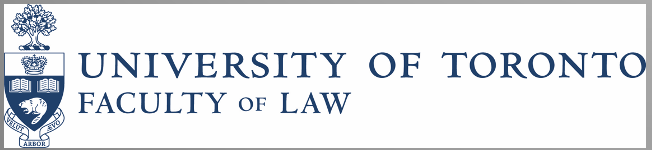 Canada: Overview Developments
Safeguards (including Broad Access Criteria)
Expansion outside end-of-life context: Rights Rhetoric & court challenge
Reduction Safeguards in New Bill 2021
Data: sense of being burden, loneliness, inadequate palliative care/health care & disability supports factors in some/many MAID requests
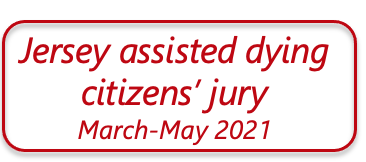 Key Safeguard: Access Criteria
b) irreversible decline in capability
c) intolerable suffering : entirely subjective 
d) Reasonable Foreseeable Natural Death [RFND]: broad ‘end-of-life’ context
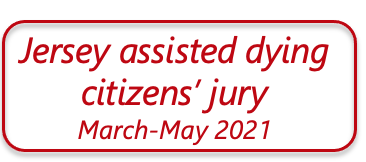 Other Safeguards
Written Request + 2 witnesses (reduced to 1 under new Bill)
Assessment 2 physicians/nurse practitioners
10 day-reflection & reconfirmation consent (abolished under new Bill)
Regulations data gathering: broad, not ‘fine-grained’ data
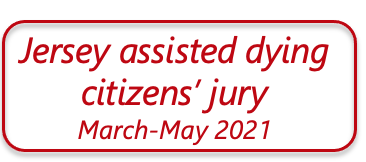 Rhetoric Post-Carter
Presumption of broad “Right to Physician Assisted Dying/ Medical Assistance in Dying” [imho: not in line w Carter]
Pressure to expand MAID outside end-of-life context: lobbying, media reporting, even health professional organisations embracing ‘rights rhetoric’ & necessity of expansion outside end-of-life context
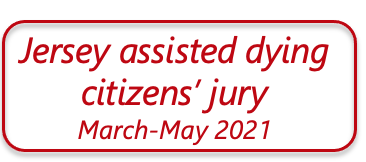 Truchon v Canada AG (Que Superior Court 2019)
‘Restriction’ Reasonable Foreseeable Death = violation of Charter rights to Life, liberty, Security of person & Equality 
Decision not appealed: government introduced Bill C-7 to expand access 2020
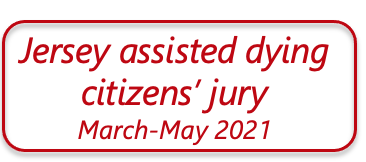 NEW Bill C-7: 2-Track System
TRACK 2: People not ‘approaching natural death’ (not RFND)
90-day assessment period (can be shortened)
1 assessor w expertise medical condition that causes suffering
Additional informed consent measures
Offer of counselling
Confirmation of ‘serious consideration’ of other options
TRACK 1: Reasonable Foreseeable Death: reduction safeguards
10 day reflection abolished
1 witness
Limited AR MAID
Mental Illness: to be introduced in 2 years 
No obligations other reasonable options tried/exhausted first
Bill C-7: Discrimination + Violation Right to Life
Removal of ‘RFD’ (end-of-life) safeguard singles out persons w disabilities for fast-track to death: only they have access to MAID outside end-of-life context
3 United Nations Special Rapporteurs/Human Rights Experts: Expression of ’Grave Concern’ to Canada
Some legal scholars (incl. me), all major disability rights org’s, many MH professionals, suicide experts: objections against Bill
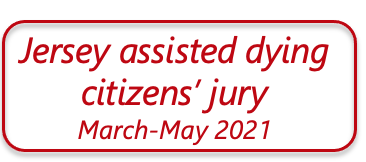 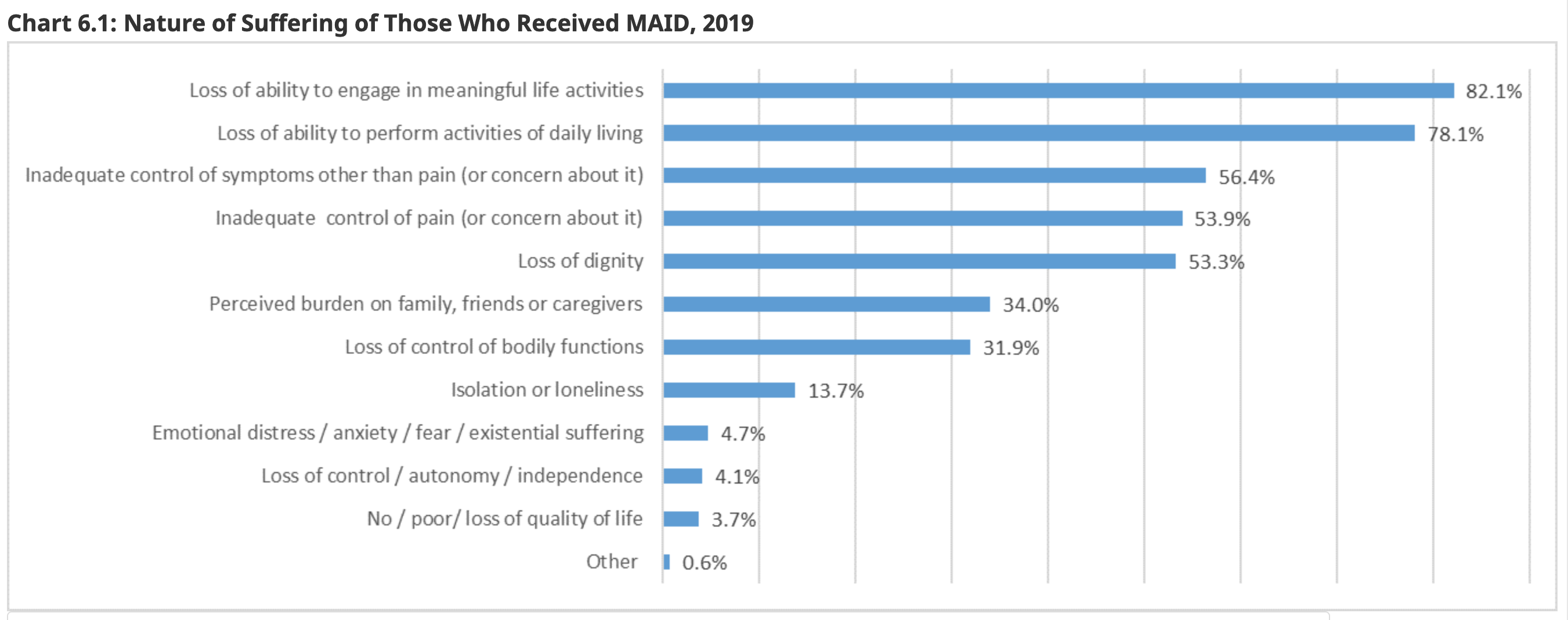 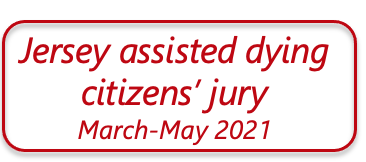 Palliative Care & Disability Supports
Health Canada Data: “82.1 % received palliative care”; “89.8% disability support services”
Self-reported data by providers
No detailed information exactly when, why, how, quality of palliate care
STILL: Palliative Care: 19% < 2 weeks =  questions about timely, quality palliative care 
Competing independent studies on access palliative care
Downar et al, CMAJ 2020: 77% palliative care; higher income category; no concerns
Munroe et al. Can Fam Phys 2020: 
“gap in the provision of palliative care among the patients who requested MAID.”
“39.3% no previous palliative care involvement”
Anecdotal Reports of People already requesting access to MAID for economic hardship, isolation during pandemic
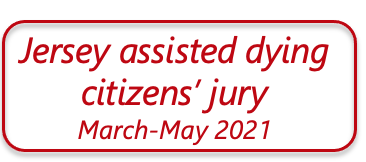 [Speaker Notes: Official Data:  NUMBER OF PEOPLE With inadequate palliative care:  perhaps . 900!


DATA about DISABILITY SUPPORTS and problems ACCESS TO HEALTH CARE

EXAMPLE:  40,000 elderly on wait list for access to LTC homes
HUMAN RIGHTS COMPLAINTS  by elderly rights organizations against Ontario]
Conclusion Canada
Safeguards (inc. Broad Access criteria RFD)
Expansion MAID outside end-of-life context: “Rights Rhetoric”,  media reports, court cases: many more will have access to MAID w New Bill: impact disabled persons
Social determinants health and limits health care & disability supports appear to contribute to MAID requests
Limits of Data
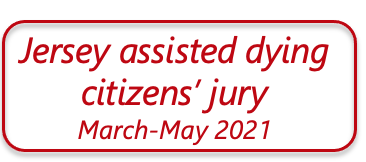 Sources
Health Canada, First Annual Report on Medical Assistance in Dying in Canada (2020): https://www.canada.ca/en/health-canada/services/medical-assistance-dying-annual-report-2019.html#chart3.1
Trudo Lemmens, Heeso Kim, Elizabeth Kurz, “Why Canada’s Medical Assistance in Dying Law Should be C(h)arter Compliant and What it May Help to Avoid” (2017) 11(1) McGill Journal of Law & Health S61-S148; online: https://mjlh.mcgill.ca/publications/volume-111/why-canadas-medical-assistance-in-dying-legislation-should-be-charter-compliant-and-what-it-may-help-to-avoid/
Trudo Lemmens, Mary Shariff & Leonie Herx, ”How Bill C-7 will sacrifice the medical profession’s Standard of Care” (11 February 2021) Policy Options https://policyoptions.irpp.org/magazines/february-2021/how-bill-c7-will-sacrifice-the-medical-professions-standard-of-care/
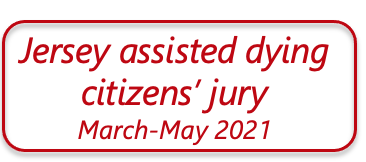 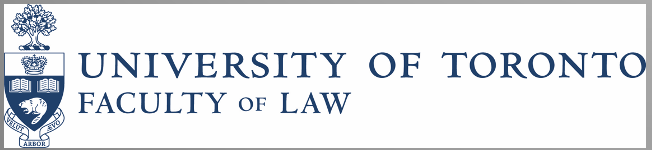